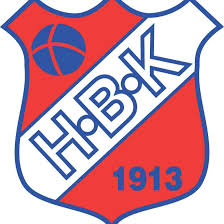 Möte 19/3
6-9 år Tekniska kunskaper
Driva med boll
Vända med boll
Skjuta
Passning-kort
Utmana, finta och dribbla
Komma på försvarssida (mellan bollen och egna målet)
Pressa bollhållaren
6-9 år Fysiska kunskaper
Snabbhet i olika riktningar- Reaktion- Acceleration
Dynamisk rörlighet
Koordination- Rytm- Rumsorientering- Öga-hand, öga-fot koordination
9-12 år Tekniska kunskaper och Fysiska kunskaper
Mottagning
Styrka
Utveckling av teknik och allsidig grundstyrka
Bålstabilitet
Knäkontroll
9-12 år Lagets kunskaper
Grundförutsättningarna i anfallsspel- Spelbarhet- Spelavstånd- Speldjup- Spelbredd
Anfallsvapen- Väggspel
12-16 år Tekniska kunskaper ochFysiska kunskaper
Passning-lång
Nick
Brytning
Tackling
Täcka

Uthållighet- Aerob
12-16 år Lagets kunskaper
Överlappning
Uppflyttning
Spelvändning
Djupledsspel
Offensiva omställningar
Defensiva omställningar
Överflyttning-centrering
Uppflyttning-retirering
16-19 år Fysiska kunskaper ochLagets kunskaper
Viss del muskelbyggande styrketräning
Explosiv styrka
Uthållighet- anaerob

Kontring
Direkt återerövring
Indirekt återerövring
Fasta situationer
Effektiv träning
Så få övningar som möjligt, alltid spel
Så många bolltouch som möjligt på varje spelare
Förbereda övningarna innan träningen har börjat
Flexibel under träningen
Vara kort och koncis innan och under övningarna när man pratar
Uppvärmning
Inte springa runt planen utan boll
Någon typ utav passningsövning mindre yta, inga långa passningar
Någon typ utav teknikträning, mottagningar på olika sätt eller jobba med att driva med bollen på olika sätt.
Ska inte finns några avslut och maxlöpningar i uppvärmningen
Dynamisk rörlighet efter uppvärmnings övningen för dom äldre ungdomarna 10-11 år och uppåt
Ingen stretching
Spel
Spela nästan aldrig fullskalig plan
Spela mindre planer med färre antal spelare för att alla ska få möjlighet att delta i spelet 
Är planen mindre så måste spelarna lära sig att ta snabbare beslut med bollen
Spelet blir också intensivare och det blir bättre tempo.